MVTX Commissioning Document Collections … 	BNLBox: https://bnlbox.sdcc.bnl.gov/index.php/f/16904602
ITS’ surface commissioning 
Full system
Readout 
DSC
Cooling 
Safety interlock 
Online monitoring 
Endurance test 

Half-detector test @LBNL, in late 2021
Single stave QA

Full system test @BNL, in early 2022
4/01/21
MVTX Readout Weekly Meeting
1
MVTX Half-Detector Test @LBNL
- Test each stave on the assembly jig w/ MOSAIC
Test staves at each assembly step on the assembly jig, with MOSAIC setup 
Noise/occupancy 
Threshold 
Dead pixels … 
Also after each layer assembled
Repeat tests from #1, MOSAIC 
After the half-detector assembled
Final connectors & cables installed
Need the full readout for testing?
MOSAIC requires a special data cable/connector @PP3 (Plan-A)
Multi-MOSAIC setups, 4?
Test again @BNL later also
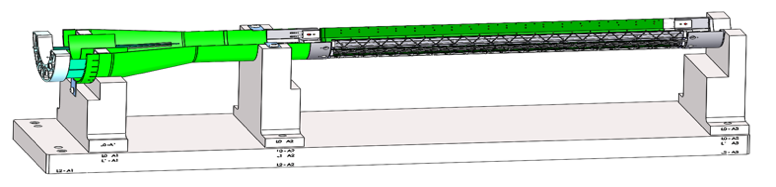 Plan-B for half-detector QA:
Connectors @PP3 are easy to manage for the final readout setup
Challenge is the “available time” to setup full readout chain @LBNL
FELIX, RU, PU, Server
Software development could be most time consuming
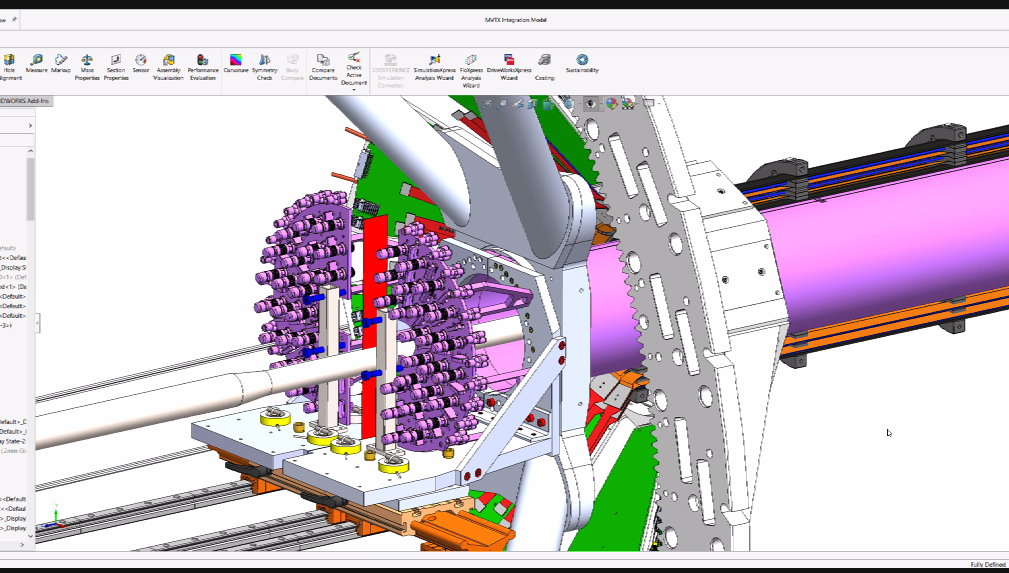 Test setup at LBNL:
MOSAIC system
Individual Stave QA
Good for step #1,2, and #3 with a special data cable 
Small scale MVTX readout (plan-B)
FELIX + RU + PU 
use the final readout cables 
Possible multiple stave readout
QA software and online monitoring 
Zhaozhong? Working on ITS QA, 
Mario?
@PP3:  power and signal connectors
4/01/21
MVTX Readout Weekly Meeting
2
ALICE ITS Surface Commissioning Experience- detector control and status monitor
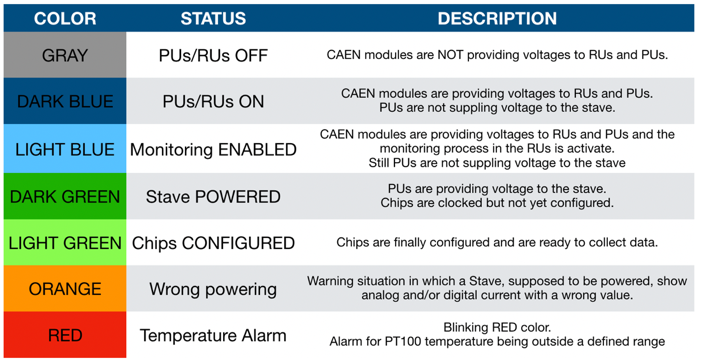 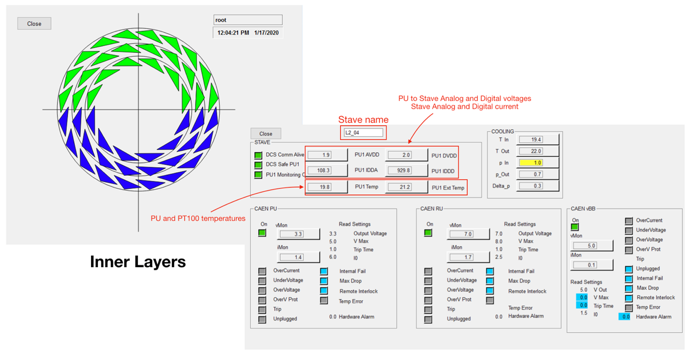 WinCC – required
4/01/21
MVTX Readout Weekly Meeting
3
ITS Surface Commissioning: Checked all chips- hit occupancy, errors
WinCC – NOT required
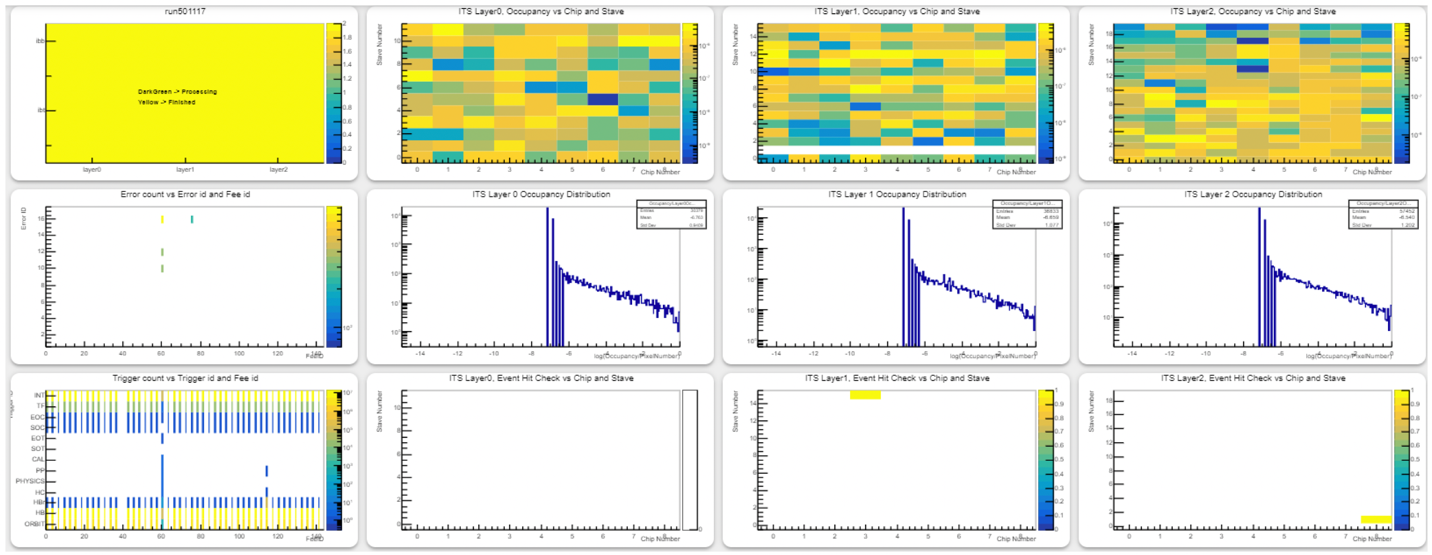 4/01/21
MVTX Readout Weekly Meeting
4
ITS Surface Commissioning: All Chips- threshold, dead pixels
WinCC – NOT required
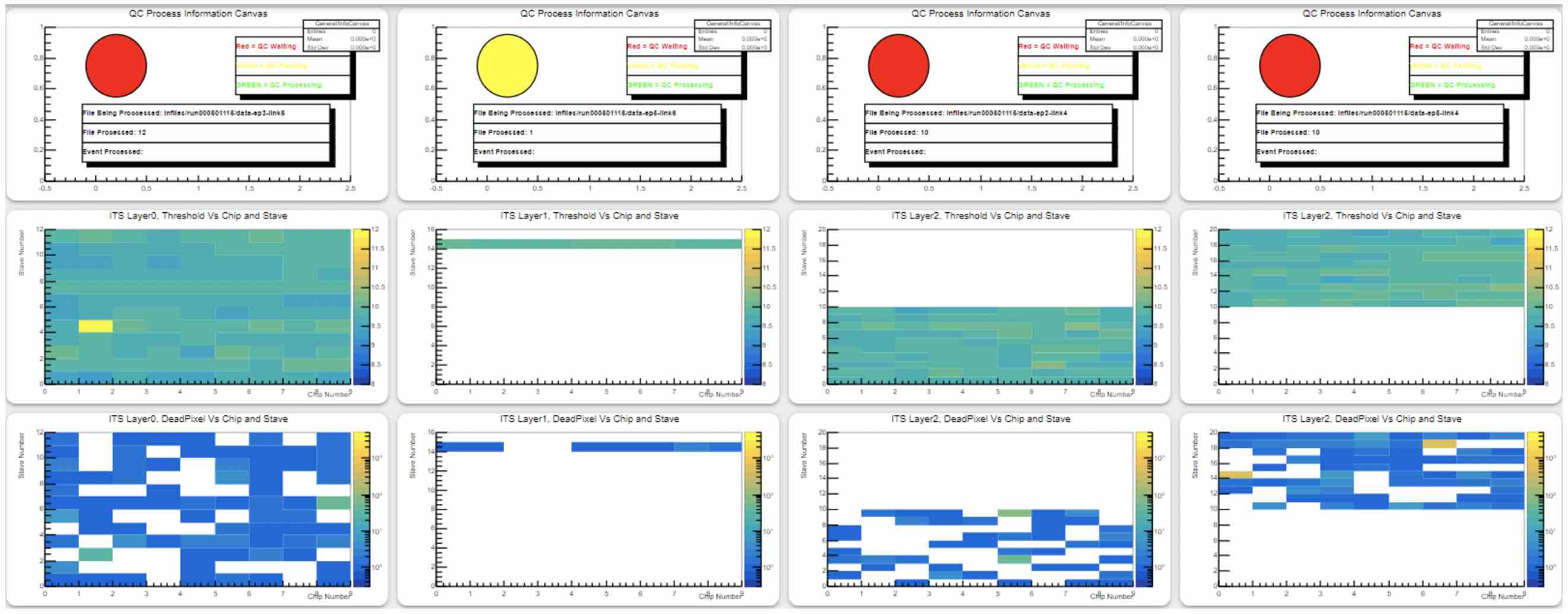 4/01/21
MVTX Readout Weekly Meeting
5
MVTX QA and Online Software
Can we reuse/adapt ITS2 software? 
Detector control (Win-CC required)
Detector monitoring (No Ein-CC)
 
WinCC required for online control, page 3
But not for page 4,5 monitoring outputs

Things special for sPHENIX
New data format in progress
FLX fdaq could be used for initial work 
sPHENIX decoder
4/01/21
MVTX Readout Weekly Meeting
6